اساسيات الحاسوب الفصل الثاني المحاضرة الثانية (المرحلة الاولى)
م.م.بسمة سالم بازل
اساسيات الحاسوب الفصل الثاني
اجهزة الاخراج: هي الاجهزة المسؤولة عن اظهار المعلومات الناتجة من الحاسوب بعد معالجتها في وحدات المعالجة واظهارها بصورة يفهمها المستخدم حيث توجد اشكال عديدة لأجهزة الاخراج حسب نوع المعلومات الناتجة اذ كانت (نص ، صوت ، صورة ...).
الكيان البرمجي (البرمجيات)
وحدات العرض البصري (الشاشة) Monitor


السماعات Speaker
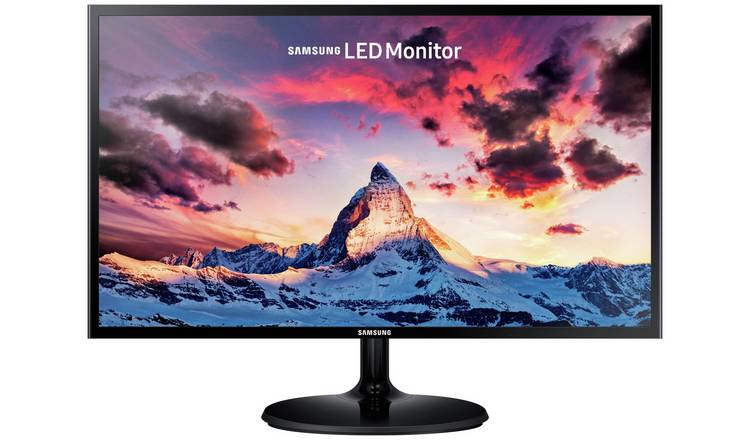 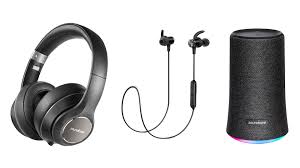 اساسيات الحاسوب الفصل الثاني
عارض الفيديو Video Project واللوحة الذكية Smart Board


الطابعة Printer

طابعات محفورة
طابعات نقطية
طابعات ضخ الحبر
طابعات الليزر
الراسم
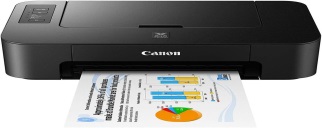 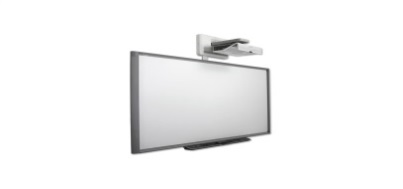 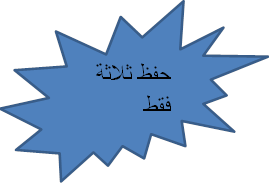 اساسيات الحاسوب الفصل الثاني
صندوق الحاسوب (وحدة النظام System Unit):وهو جوهر جهاز الحاسوب لما يحتويه من عناصر رئيسية ومهمة من مكونات الجهاز ، اهم عناصره هي اللوحة الام Motherboard والتي تضم وحدة المعالجة المركزية Processing Unit (PU) وعنصر اخر مهم هو ذاكرة الوصول العشوائي Random Access Memory (RAM) ويمكن من خلال صندوق الحاسوب يمكن ربط اجهزة الادخال والاخراج به (يسمى باللغة المحلية الكيس).
الاجزاء الخارجية لوحدة النظام:
مفتاح التشغيل Power Switch
مفتاح اعادة التشغيل Reset Switch
مشغل القرص Disk Drive
غلاف او غطاء معدني Case 
منافذ UBS  الموجودة خلف ومقدمة النظام لربط اجهزة الادخال والاخراج بها اضواء LED الموجودة في مقدمة وحدة النظام
اساسيات الحاسوب الفصل الثاني
الاجزاء الداخلية لوحدة النظام:
لوحة الام Motherboard
وحدة المعالجةCPU 
الذاكرة الدائمةROM 
مجهز الطاقة Power Supply
القرص الصلب Hard Disk
المروحة Fan
بطاقة فيديو
شقوق Slots
ساعة نظام
بطارية ساعة النظام
اساسيات الحاسوب الفصل الثاني
وحدة المعالجة المركزية (CPU) Central Processing Unit:هي اكثر الاجزاء اهمية في الحاسوب وذلك لكونها تقوم بمعالجة البيانات وتنسيق العمل بين اجزاء الحاسوب المختلفة وتتكون هذه الوحدة من الاجزاء التالية :
وحدة الحساب والمنطق(ALU) (Arithmetic Logical Unit) : وهي الوحدة المسؤولة عن العمليات الحسابية مثل الجمع والطرح والقسمة و غيرها واما العمليات المنطقية مثل المقارنة والاصغر والاكبر وغيرها.
وحدة التحكم والسيطرة (CU) (Control Unit) : وهي الوحدة التي تقوم بمراقبة تنفيذ الاعمال التي يقوم بها نظام الحاسوب .
اساسيات الحاسوب الفصل الثاني
وحدة الذاكرة الرئيسية (MMU)Main Memory Unit  : يتم في هذه الوحدة خزن البيانات والتعليمات وتكون على نوعين:
ذاكرة القراءة فقط (ROM) Read Only Memory : وهي ذاكرة القراءة فقط وهي الذاكرة التي توضع فيها المعلومة مع عدم امكانية تغييرها مثل البطاقة المثقبة ، الاشرطة المخزمة، الاسطوانات المدمجة، الدوائر الالكترونية.

ذاكرة الوصول العشوائي (RAM) Random Access Memory : هي الذاكرة التي تسمح بالقراءة والكتابة عليها
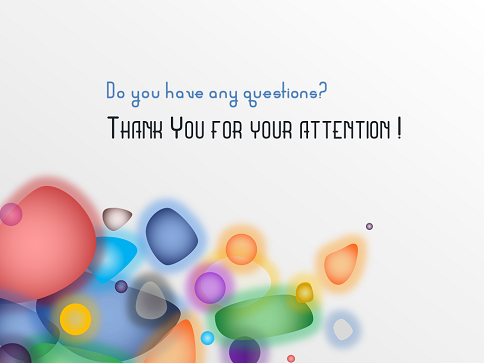 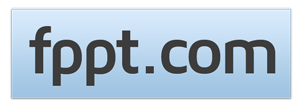